Interactive Single Audit - A to Z
Sara Specht, CFE
Senior Audit Associate II
Agenda.
Quiz
What is a Single Audit?
Auditee Responsibilities
Importance of a SEFA
Major Program Determination
Questions
2
Quiz – Question 1.
Which of the following items are not required to be included in the Schedule of Expenditures of Federal Awards (SEFA)?
List of individual federal programs by federal agency. 
The name of the pass-through entity and identifying number assigned by the pass-through entity for federal awards received as a subrecipient. 
Total federal awards expended for each individual federal program and the Catalog of Federal Domestic Assistance (CFDA) number or other identifying number when the CFDA information is not available. 
All of the information above is required to be included in the SEFA.
3
Quiz – Question 2.
If monies are provided to subrecipients, how does this get reported for the SEFA?

In the notes to the SEFA
On the face of the SEFA
Not required to be disclosed
4
Quiz – Question 3.
Which of the following is not required to be disclosed in the notes to the SEFA?
Significant accounting policies used in preparing the SEFA
Whether the non-Federal entity elected to use the 10% de minimis indirect cost rate
Balances of loan and loan guarantee programs outstanding at the end of the audit period for loans
The total amount passed to subrecipients by entity name
All of the above
5
Quiz – Question 4.
Under the Uniform Guidance, which of the following situations would prevent an auditee from being low-risk? 
A single audit was performed in each of the two preceding audit periods.
There was a significant deficiency in internal control over financial reporting in one of the two preceding audit periods. 
A material weakness was reported in a Type B federal program in one of the two preceding audit periods. 
The data collection form and reporting package for one or both of the two preceding audit periods was submitted to the Federal Audit Clearinghouse late.
6
Quiz – Question 5.
Which of the following is not a threshold for determining Type A programs? 
At least $750,000, but is $20 million or less
Greater than $25 million, but is $100 million or less
Greater than $100 million, but is $1 billion or less
Greater than $1 billion, but is $10 billion or less
Greater than $10 billion, but is $20 billion or less
Greater than $20 billion
7
What is a Single Audit?
The Single Audit Act of 1996:
Promote sound financial management.
Establish uniformed requirements for audits.
Promote the efficient and effective use of audit resources.
Reduce burden.
Reliability of audit work performed.
8
[Speaker Notes: 1. Promote sound financial management, including effective internal controls, with respect to federal awards administered by nonfederal entities.
2. Establish uniformed requirements for audits of federal awards administered by nonfederal entities.
3. Promote the efficient and effective use of audit resources.
4. Reduce burden on state and local government Indian tribes and nonprofit organizations.
5. Ensure that federal department and agencies, to the maximum extent practicable, rely upon and use audit work done under the single audit requirements.]
What is a Federal Award?
The Uniform Guidance defines a federal award as:
Federal financial assistance that a nonfederal entity receives directly from a federal awarding agency or indirectly from a pass-through entity.
Cost-reimbursement contracts that a nonfederal entity receives directly from a federal awarding agency or indirectly from a pass-through entity.
The instrument setting forth the terms and conditions of an award.
9
What is a Federal Program?
The Uniform Guidance defines a federal program as: 
All federal awards which are assigned a single number in the CFDA.
Federal programs designated as a cluster must be considered as one program when determining major programs.
10
Key Responsibilities of Auditees.
The Auditee must:
Prepare the financial statements.
Evaluate and monitor noncompliance with federal statutes, regulations, and the terms and conditions of federal awards.
Promptly follow up and take corrective action on audit findings.
11
[Speaker Notes: 1. Prepare appropriate financial statements, including the schedule of expenditures of federal awards in accordance with the requirements of the Uniform Guidance.
2. Evaluate and monitor noncompliance with federal statutes, regulations, and the terms and conditions of federal awards.
3. Promptly follow up and take corrective action on audit findings, including preparation of a summary schedule of prior audit findings and a corrective action plan.

The corrective action plan is required to be on letterhead of the entity.]
Key Responsibilities of Auditees – continued.
Procure and ensure it is properly performed and submitted when due.
Take reasonable measures to safeguard protected personally identifiable information (PPI).
Provide the auditor with access to personnel, accounts, books, records, supporting documentation, and other information as needed for the auditor to perform the single audit.
12
[Speaker Notes: 1. Procure or otherwise arrange for the single audit and ensure it is properly performed and submitted when due.
2. Take reasonable measures to safeguard protected personally identifiable information.
3. Provide the auditor with access to personnel, accounts, books, records, supporting documentation, and other information as needed for the auditor to perform the single audit.]
Importance of a SEFA.
The SEFA serves as the primary basis that auditors use to determine which programs will be audited. 
§200.510(b) of the Uniform Guidance requires the auditee to prepare a SEFA for the period covered by the auditee’s financial statements, which must include the total federal awards expended as determined in accordance with §200.502 of the Uniform Guidance, “Basis for Determining Federal Awards Expended.”
13
[Speaker Notes: Therefore, the auditee’s responsibility for preparing an accurate and complete SEFA is critical. 

Remember, that year-end accruals must be captured in the SEFA.]
Key SEFA Information.
Federal agency prefix and Catalog of Federal Domestic Assistance (CFDA) three-digit extension (or other identifying federal numbers when the CFDA information is not available)
https://cfda.gov/ 
Federal agency name
Name of individual federal program or cluster of programs (cluster) name
Is this a cluster?
If a cluster, list individual programs within the cluster.
14
[Speaker Notes: -Auditees should accumulate and document key information relating to each federal program to assist in preparing the SEFA.
-For clusters, refer to Part 5 of the Compliance Supplement, which is located in 2 CFR Part 200, Appendix XI.]
Key SEFA Information – continued.
Award number(s)
Award period
Was award (or incremental funding under this award) received on or after December 26, 2014?
Award amount
Was any portion of the award passed through to subrecipients?
If so, total amount(s) passed through to subreceipients
15
Key SEFA Information – continued.
Is the award a subaward?
If so, what is the identifying number assigned by the pass-through entity?
Pass-through entity name
Subaward amount
Subaward period
If a subaward, was the original pass-through entity award (or incremental funding) received on or after December 26, 2014?
16
Key SEFA Information – continued.
Do any of the awards (or subawards) include non-cash assistance?
Does any aspect of the program include loans or loan guarantees?
Has the federal agency or pass-through entity requested that this program be audited as major under the provisions 200.518(c)(2) of the Uniform Guidance?
Name and contact information for Program Manager(s)
Name and contact information for Fiscal Manager(s)
17
Disclosure Checklist.
Disclosure Checklist – continued.
Disclosure Checklist – continued.
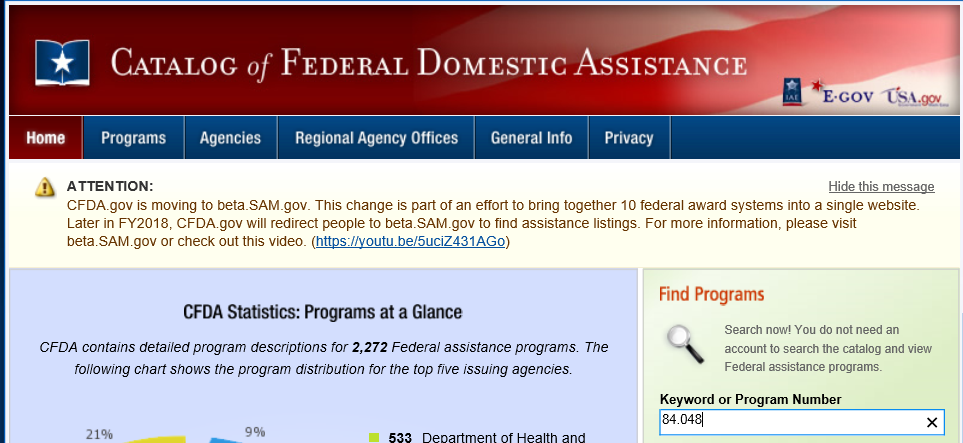 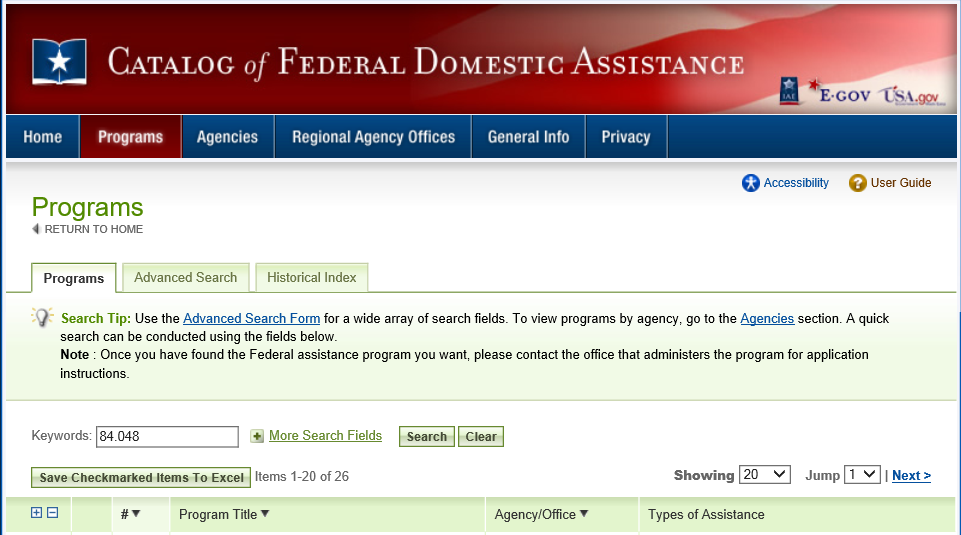 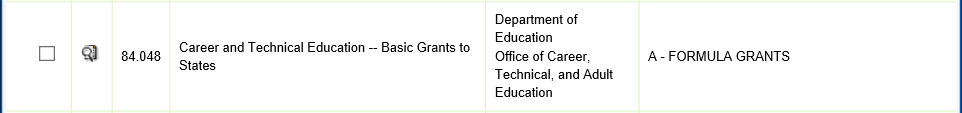 SEFA Answers.
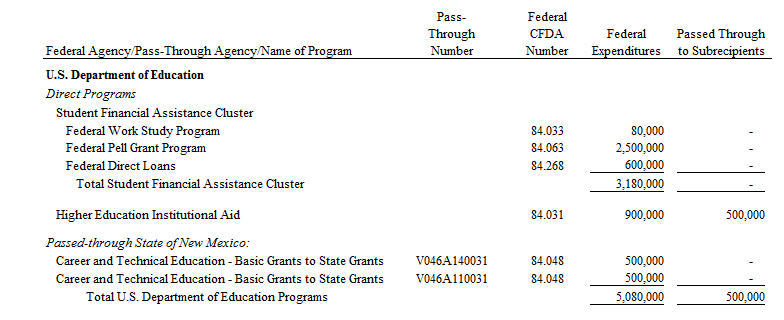 23
SEFA Answers – continued.
24
Major Program Determination.
Part I – Preliminary Step – Information Gathering
Review the SEFA prepared by the auditee
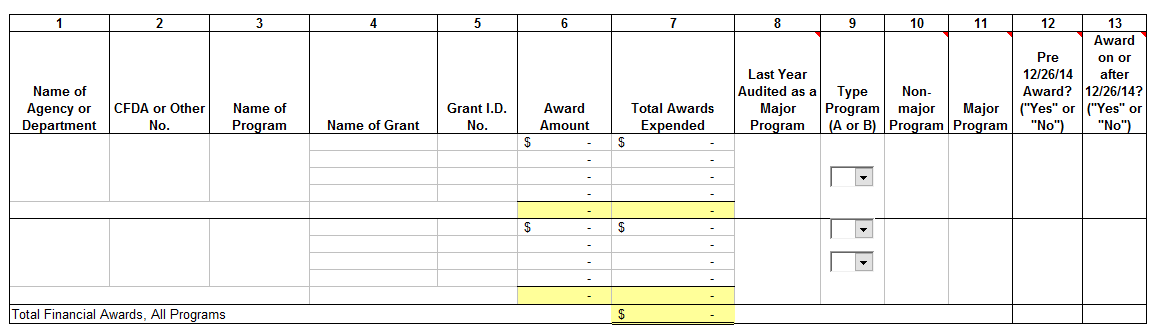 25
Major Program Determination – continued.
Part II – Determine the Need for a Single or Program-specific Audit
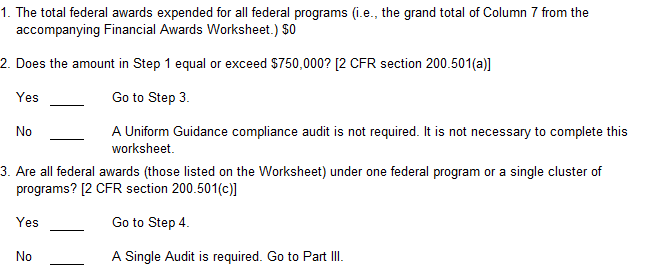 26
Major Program Determination – continued.
Part II – Determine the Need for a Single or Program-specific Audit – continued
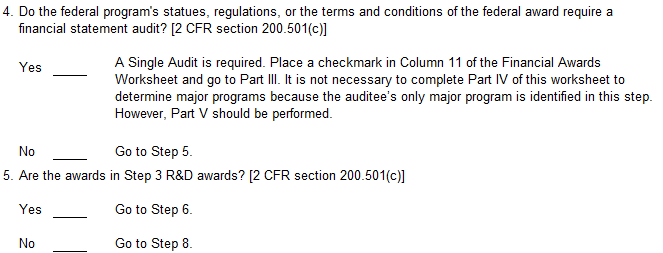 27
Major Program Determination – continued.
Part II – Determine the Need for a Single or Program-specific Audit – continued
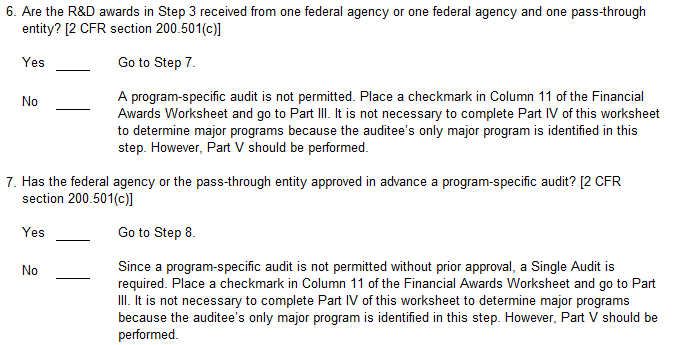 28
Major Program Determination – continued.
Part II – Determine the Need for a Single or Program-specific Audit – continued
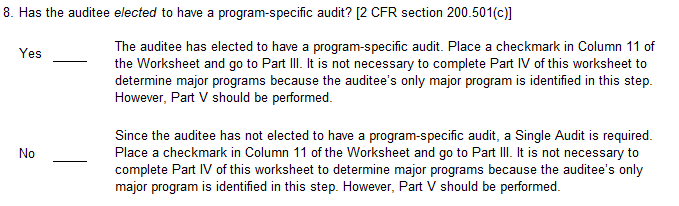 29
Major Program Determination – continued.
Part III – Determining If the Auditee is a Low-risk Auditee
An entity is considered a low-risk auditee if it meets All of the following criteria for each of the previous two audit periods.
Single audits were performed on an annual basis in accordance with the provisions of 2 CFR part 200, subpart F, including submitting the data collection form and the reporting package to the FAC by the due date.
Auditor’s opinion on whether the financial statements were prepared in accordance with GAAP, or a basis of accounting required by state law, and the auditor’s in-relation-to opinion on the SEFA were unmodified.
Auditor’s Yellow Book report on internal control did not identify any deficiencies in internal control over financial reporting as material weaknesses.
Auditor did not report a substantial doubt about the entity’s ability to continue as a going concern.
30
[Speaker Notes: High-risk threshold is 40% of coverage rule.
Low-risk threshold is 20% of coverage rule.]
Major Program Determination – continued.
Part III – Determining If the Auditee is a Low-risk Auditee – continued  
None of the federal programs had audit findings from any of the following in either of the preceding two audit periods in which they were classified as Type A programs.
Internal control deficiencies that were identified as material weaknesses in the auditor’s report on internal control for major programs.
A modified opinion on major program in the auditor’s report on major programs.
Known or likely questioned costs that exceeded 5% of the total federal awards expended for a Type A program during the audit period.
31
Major Program Determination – continued.
Part IV – Determining Major Programs
Part V – Tests of Controls and Compliance Tests
32
[Speaker Notes: -During Part IV, the auditor performs a risk assessment process on the Type A and Type B programs, based on specific criteria.
-Part V is when the auditor has chosen the federal programs for audit and begins fieldwork inquiries and testing on the specific controls and compliance requirements.]
Quiz – Question 1.
Which of the following items are not required to be included in the Schedule of Expenditures of Federal Awards (SEFA)?
List of individual federal programs by federal agency. 
The name of the pass-through entity and identifying number assigned by the pass-through entity for federal awards received as a subrecipient. 
Total federal awards expended for each individual federal program and the Catalog of Federal Domestic Assistance (CFDA) number or other identifying number when the CFDA information is not available. 
All of the information above is required to be included in the SEFA.
33
[Speaker Notes: Answer: D

Correct! Section 200.510, “Financial Statements,” of the Uniform Guidance includes the complete list of information required for the SEFA.]
Quiz – Question 2.
If monies are provided to subrecipients, how does this get reported for the SEFA?

In the notes to the SEFA
On the face of the SEFA
Not required to be disclosed
34
[Speaker Notes: Answer: B

Correct! Section 200.510, “Financial Statements,” of the Uniform Guidance includes the complete list of information required for the SEFA, which indicates “include the total amount provided to subrecipients from each Federal program.”]
Quiz – Question 3.
Which of the following is not required to be disclosed in the notes to the SEFA?
Significant accounting policies used in preparing the SEFA
Whether the non-Federal entity elected to use the 10% de minimis indirect cost rate
Balances of loan and loan guarantee programs outstanding at the end of the audit period for loans
The total amount passed to subrecipients by entity name
All of the above
35
[Speaker Notes: Answer: D

Correct! Section 200.510, “Financial Statements,” of the Uniform Guidance includes the complete list of information required for the SEFA and the notes, you are not required to disclose the total amount passed to subrecipients by entity name.  It does provide an extra level of transparency; however, it is not required.]
Quiz – Question 4.
Under the Uniform Guidance, which of the following situations would prevent an auditee from being low-risk? 
A single audit was performed in each of the two preceding audit periods.
There was a significant deficiency in internal control over financial reporting in one of the two preceding audit periods. 
A material weakness was reported in a Type B federal program in one of the two preceding audit periods. 
The data collection form and reporting package for one or both of the two preceding audit periods was submitted to the Federal Audit Clearinghouse late.
36
[Speaker Notes: Answer: D

Correct! Late submission of the data collection form and reporting package to the Federal Audit Clearinghouse in one or both of the two preceding years would prevent an auditee from being low-risk. Section 200.520, “Criteria for a Low-Risk Auditee,” of the Uniform Guidance lists the conditions that an auditee must meet for each of the preceding two audit periods to qualify as a low-risk auditee. One of those conditions is that single audits were performed on an annual basis and that the data collection form and the reporting package were submitted to the Federal Audit Clearinghouse within the time frame specified in Section 200.512, “Report Submission.” As a reminder, Section 200.512 indicates that the data collection form and reporting package must be submitted within the earlier of 30 calendar days after receipt of the auditor’s report(s) or nine months after the end of the audit period.]
Quiz – Question 5.
Which of the following is not a threshold for determining Type A programs? 
At least $750,000, but is $20 million or less
Greater than $25 million, but is $100 million or less
Greater than $100 million, but is $1 billion or less
Greater than $1 billion, but is $10 billion or less
Greater than $10 billion, but is $20 billion or less
Greater than $20 billion
37
[Speaker Notes: Answer: A

Correct! The amount should be $25 million or less, not $20 million or less.]
Resources.
AICPA – GAQC: Auditee Practice Aids: The Schedule of Expenditures of Federal Awards
https://www.aicpa.org/interestareas/governmentalauditquality/resources/auditeeresourcecenter/singleaudittoolspracticeaidsandotherresourcesforauditees.html
Catalog of Federal Domestic Assistance
https://www.cfda.gov 
Federal Register – 2 CFR Part 200
https://www.federalregister.gov
https://www.ecfr.gov
Compliance Supplement
Appendix XI of 2 CFR Part 200
38
Questions?
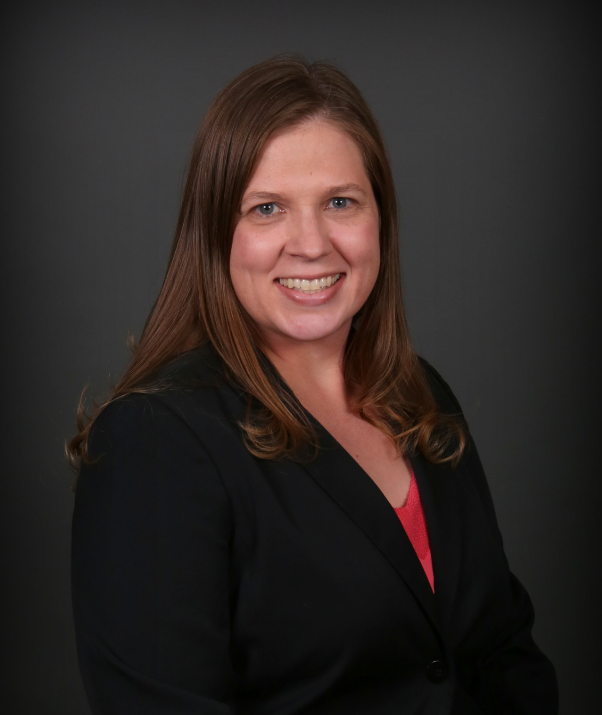 Sara Specht, CFESenior Audit Associate II
sspecht@redw.com505.998.3428
39